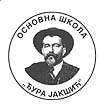 Развојни план школе2012-2017.
Мисија школе
ОШ '' Ђура Јакшић '' је школа са дугом традицијом (276 година постојања), која је изнедрила велики број значајних људи од академика, научника, уметника, спортиста, државника до црквених великодостојника.

Захваљујући сопственим залагањима и залагањима наставника, наши ученици постижу изузетно запажене резултате на такмичењима свих нивоа.

 Трудимо се да код деце негујемо хуманост, солидарност, толеранцију, спортски дух, радне навике, народну традицију и културу понашања.
Анализа стања у школи
Мета стања
Визија школе Желимо да будемо школа у којој ће ученици и наставници заједничким радом на стицању знања узајамним уважавањем и поштовањем, створити пријатну атмосферу за рад и неговати добре међуљудске односе.
МОТО ШКОЛЕ :
Деца и наставници – узајамно поштовање – циљ нам је исти – образовање и васпитање!
ПРИОРИТЕТНЕ ОБЛАСТИ
Подршка ученицимаЦИЉ:  Ученици се пријатно осећају у школиЗАДАЦИ
ЕВАЛУАЦИЈА АКТИВНОСТИ ЗА ПРИОРИТЕТ  ПОДРШКА УЧЕНИЦИМА
ЦИЉ : ученици се пријатно осећају у школи 
ЗАДАТАК 1.  Јавно и благовреено похваљивање и награђибање успеха ученика, наставника и радника школе
ЗАДАТАК 2.  Организовање акције уређења школског простора у којима би сви узимали учешће
ЗАДАТАК 3. Повећати ниво безбедности  ученика и наставника у школи
НАСТАВА И УЧЕЊЕЦИЉ:  Ученици су активни и самостални у стицању знањаЗадатак
ЕВАЛУАЦИЈА АКТИВНОСТИ ЗА ПРИОРИТЕТ  НАСТАВА И УЧЕЊЕ
ЦИЉ:  Ученици су активни и самостални у стицању знања
Задатак: Учење учења
ЕТОСЦИЉ: Добри међуљудски односи унутар школе                                           ЗАДАЦИ
ЕВАЛУАЦИЈА АКТИВНОСТИ ЗА ПРИОРИТЕТ   ЕТОС
ЦИЉ: Добри међуљудски односи унутар школе
ЗАДАТАК 1. Развијање колегијалности и професионализма у раду
ЗАДАТАК  2. Боље информисање радника школе  о дешавањима у школи